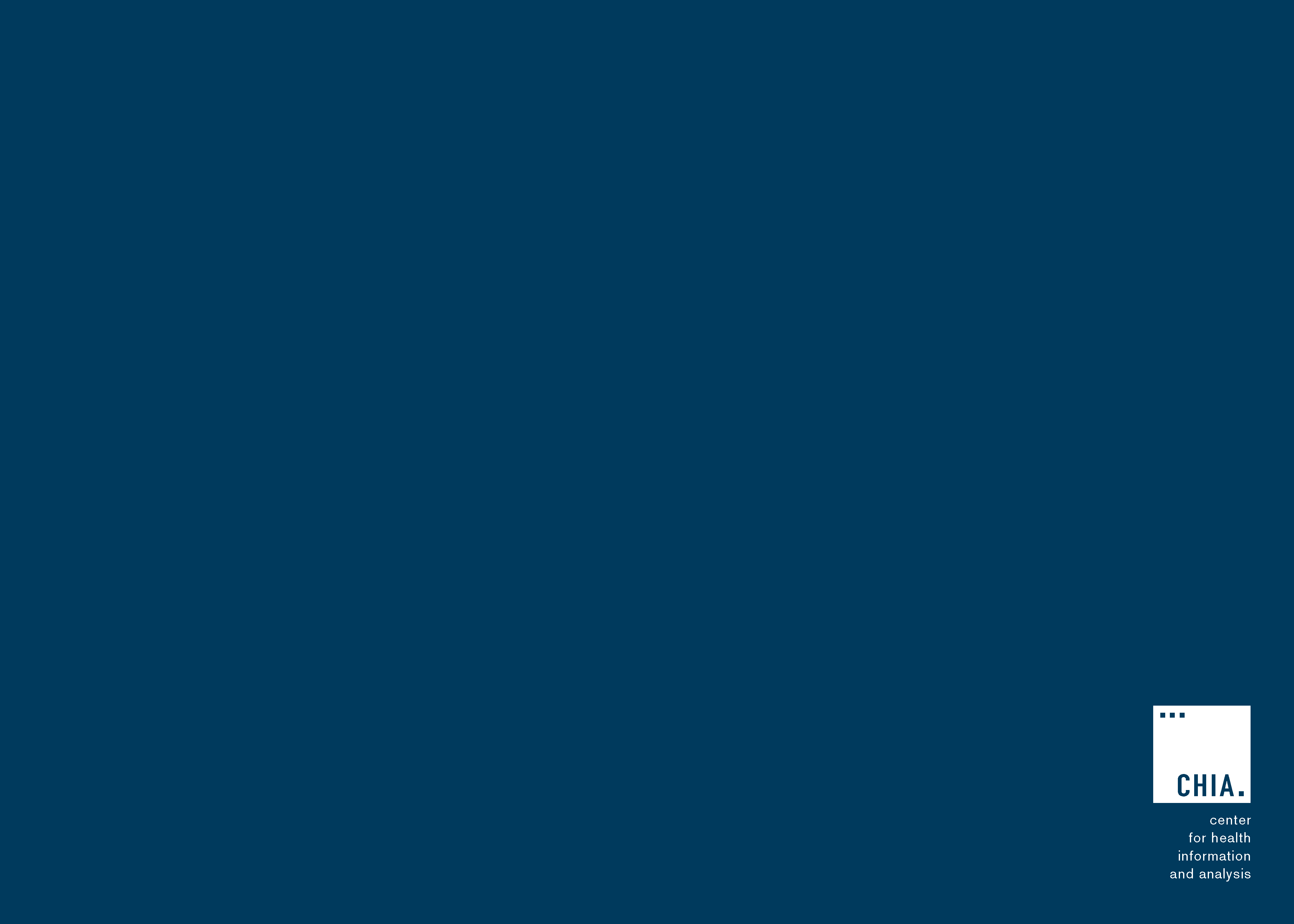 Massachusetts All-Payer Claims Database:Technical Assistance Group (TAG)
February 9, 2021
Agenda
MA APCD

Enrollment Trends

DOI Reporting

Questions
MA APCD Intake
All APCD submissions through December 2020 were due by January 31st. This includes any re-submissions.

Please work with your liaison to get in any outstanding files. 

Data will be used for monthly and quarterly Enrollment Trends reporting, the DOI CY2020 Annual Membership report and the DOI 4th Quarter HMO Membership report.
Enrollment Trends Update
The next Enrollment Trends report with data through September 2020 is scheduled to be released in early March 2021.

Thank you to payers who are submitting monthly supplemental enrollment data on a voluntary basis.

For questions on Enrollment Trends: Contact your CHIA liaison and Lauren Almquist at lauren.almquist@state.ma.us
Enrollment Trends Timeline
DOI Reporting
Q4 2020 HMO Membership and CY2020 Annual Membership reports will be distributed in March.

Claims/Utilization:
Reports using data through March 2021 will be sent to payers in May. CHIA has also reached out to individual payers to discuss reporting differences.
Next Meetings
March 9, 2021 @ 2:00 pm

April 13, 2021 @ 2:00 pm
Questions?